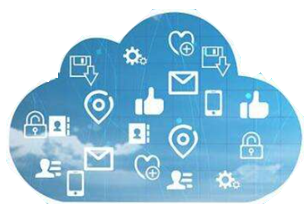 第3章 
云服务与应用
云计算技术应用基础
主编：崔升广
CONTENTS
CONTENTS
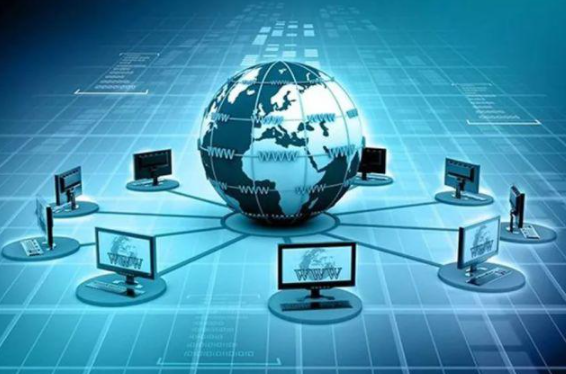 01
云服务概述
02
云应用
第3章 云服务与应用
3.1  云服务概述
3.1.1云服务基础知识
3.1.2 IaaS服务
3.1.3 PaaS服务
3.1.4 SaaS服务
第3章 云服务与应用
3.1.1云服务基础知识
云服务是基于互联网的相关服务的增加、使用和交互模式，通常涉及通过互联网来提供动态易扩展且经常是虚拟化的资源。云是网络、互联网的一种比喻说法。过去往往用云来表示电信网，后来云也用来表示互联网和底层基础设施的抽象。云服务指通过网络以按需、易扩展的方式获得所需服务。这种服务可以是IT和软件、互联网相关，也可是其他服务。它意味着计算能力也可作为一种商品通过互联网进行流通。
   1．云服务特征
    2．云服务层次架构
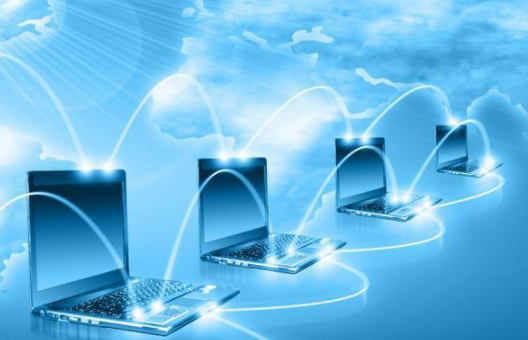 第3章 云服务与应用
3.1.2 IaaS服务
用户通过Internet可以从IaaS提供商获得云主机、云存储、内容分发网络（Content Delivery Network，CDN）等服务。通过IaaS服务，用户能够部署和运行任意软件，包括操作系统和应用程序。用户不需要管理或控制任何云计算基础设施，但能控制操作系统的选择、储存空间、部署的应用，也有可能获得有限制的网络组件（如防火墙、负载均衡器等）的控制。IaaS架构示意图，如图3.1所示。
1．IaaS运营管理技术
2．IaaS厂商和产品
3．IaaS产品类型
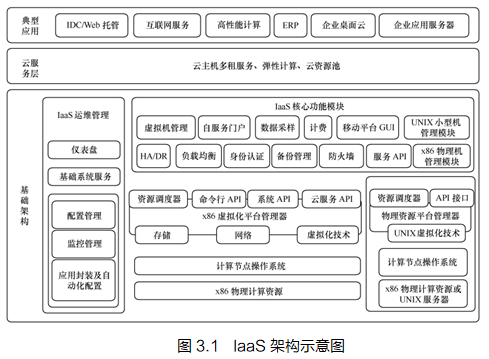 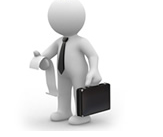 第3章 云服务与应用
3.1.3 PaaS服务
PaaS是一种在云计算基础设施上把服务器平台、开发环境（开发工具、中间件、数据库软件等）和运行环境等以服务形式提供给用户（个人开发者或软件企业）的服务模式。PaaS服务提供商通过基础架构平台或开发引擎为用户提供软件开发、部署和运行环境。
1．企业提供PaaS服务的功能需求
2．PaaS的特点
3．PaaS平台应用
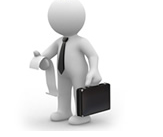 第3章 云服务与应用
3.1.4 SaaS服务
SaaS是一种通过Internet向最终用户提供软件产品和服务（包括各种应用软件及应用软件的安装、管理和运营服务等）的模式。SaaS服务提供商将应用软件统一部署在自己的服务器上，用户可以根据自己的实际需求，通过互联网向SaaS服务提供商定购所需的应用软件，按订购服务的多少和时间的长短向厂商支付费用，并通过互联网获得厂商提供的应用软件相关的服务。
1．SaaS的功能
2．SaaS的特性
3．SaaS的优点与不足
4．SaaS的实现方式
5．SaaS的发展
6．SaaS的典型应用领域
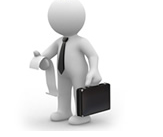 第3章 云服务与应用
3.2  云应用
3.3.1谷歌Google GAE
3.3.2亚马逊Amazon AWS
3.3.3微软Microsoft Azure
3.3.4百度云
3.3.5阿里云
第3章 云服务与应用
3.2  云应用
3.3.6腾讯云
3.3.7教育云
3.3.8金融云
3.3.9医疗健康云
3.3.10交通云
第3章 云服务与应用
3.3.1谷歌Google GAE
GAE（Google App Engine）是谷歌Google公司在2008年推出的互联网应用服务引擎，它采用云计算技术，使用多个服务器和数据中心来虚拟化应用程序，GAE可以看作是托管网络应用程序的平台。GAE支持的开发语言包括Java、Python、PHP和Go等，全球大量的开发者基于GAE开发了众多的应用。使用GAE，开发者可以轻松构建可靠运行的应用程序。
1．GAE简介
2．GAE的功能
3．GAE架构
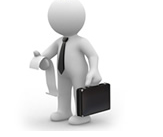 第3章 云服务与应用
3.3.2亚马逊Amazon AWS
亚马逊Amazon云服务（Amazon Web Services，AWS）在2006年开始以Web服务的形式向企业提供IT基础设施服务（现在通常称为云计算），现已发展成为一个安全的云服务平台，为全世界范围内的用户提供云解决方案，提供计算能力、数据库存储、内容交付以及其他功能来帮助实现业务扩展和增长。全球数以百万计的用户目前正在利用AWS云产品和解决方案来构建灵活性、可扩展性和可靠性更高的复杂应用程序。
1．AWS的优势
2．基于AWS的解决方案
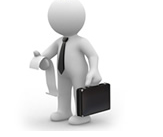 第3章 云服务与应用
3.3.3微软Microsoft Azure
Microsoft Azure是微软基于云计算的操作系统，原名Windows Azure，和Azure Services Platform一样，是微软软件和服务技术的名称。Microsoft Azure的主要目标是为开发者提供一个平台，帮助开发可运行在云服务器、数据中心、Web和PC上的应用程序。云计算的开发者能使用微软全球数据中心的储存、计算能力和网络基础服务。
1．微软Microsoft Azure主要功能
2．Microsoft Azure的开发步骤
3．Microsoft Azure特点
4．Microsoft Azure优势
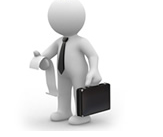 第3章 云服务与应用
3.3.4百度云
百度智能云提供的稳定、高可用、可扩展的云计算服务。面向各行业企业用户，提供完善的云计算、智能大数据、人工智能服务。
1．百度云简介
2．百度云主要产品和解决方案
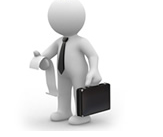 第3章 云服务与应用
3.3.5阿里云
阿里云是阿里巴巴集团旗下云计算品牌，也是全球卓越的云计算技术和服务提供商，创立于2009年，在杭州、北京、硅谷等地设有研发中心和运营机构。目前，阿里云服务范围覆盖全球200多个国家和地区。
1．阿里云简介
2．阿里云主要产品和解决方案
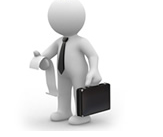 第3章 云服务与应用
3.3.6腾讯云
腾讯云是腾讯公司倾力打造的面向广大企业和个人的公有云平台，主要提供云服务器、云数据库、云存储和CDN等基础云计算服务，以及提供游戏、视频、移动应用等行业解决方案。
1．腾讯云简介
2．腾讯云主要产品和解决方案
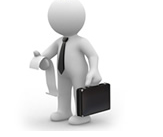 第3章 云服务与应用
3.3.7教育云
云计算在教育领域中的迁移称之为“教育云”。教育云是未来教育信息化的基础架构，包括了教育信息化所必需的一切硬件计算资源，这些资源经虚拟化之后，向教育机构、教育从业人员和学员提供一个良好的平台，该平台的作用就是为教育领域提供云服务。
1．教育云简介
2．浪潮区域教育云
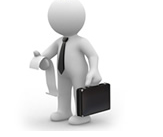 第3章 云服务与应用
3.3.8金融云
金融云是利用云计算的一些运算和服务优势，将金融业的数据、用户、流程、服务及价值通过数据中心、客户端等技术手段分散到“云”中，以改善系统体验，提升运算能力，重组数据价值，为用户提供更高水平的金融服务，并同时达到降低运行成本的目的。金融云服务旨在为银行、基金、保险等金融机构提供IT资源和互联网运维服务。
1．金融云简介
2．阿里金融云简介
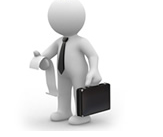 第3章 云服务与应用
3.3.9医疗健康云
云健康又称健康云，是指通过云计算、云存储、云服务、物联网、移动互联网等技术手段，通过医疗机构、专家、医疗研究机构、医疗厂商等相关部门的联合、互动、交流、合作，为医疗患者、健康需求人士提供在线、实时、最新的健康管理、疾病治疗、疾病诊断、人体功能数据采集等服务与衍生产品开发。
1．医疗健康云简介
2．医疗健康云优点
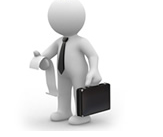 第3章 云服务与应用
3.3.10交通云
智能交通云是指面向政府决策、交通管理、企业运营、百姓出行等需求，建立智能交通云服务平台。开展与铁路、民航、公安、气象、国土、旅游、邮政等部门数据资源的交换共享，建立综合交通数据交换体系和大数据中心，通过监控、监测、交通流量分布优化等技术，建立包含车辆属性信息和静、动态实时信息的运行平台。
1．智慧交通行业应用
2．智能交通云价值分析
3．智能交通云总体架构
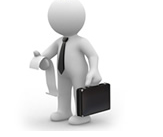 Thank  YOU!
感谢您的观看
Foundations of Computer Network Technology
云计算技术应用基础
主编：崔升广